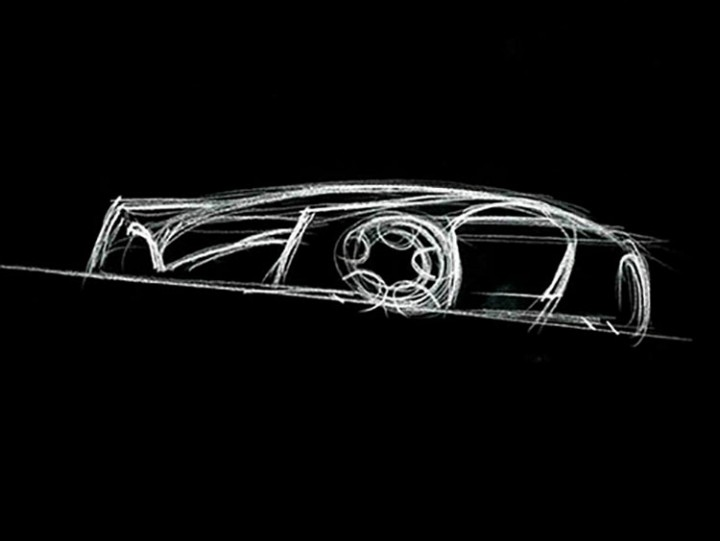 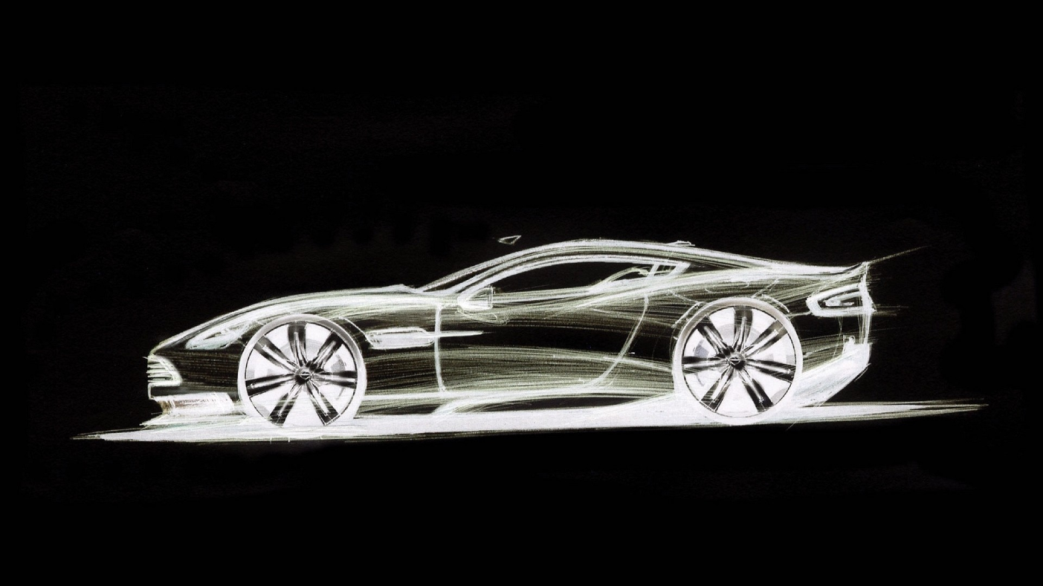 MK PILIHAN
TRANSPORTATION DESIGN INTRO
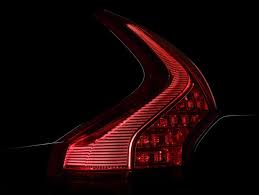 Apa saja yang dipelajari?
Teori Transportasi desain
Anatomi kendaraan (Glossary)
Packaging dan Ergonomi Kendaraan
SKETSA
SKETSA
SKETSA
RENDERING
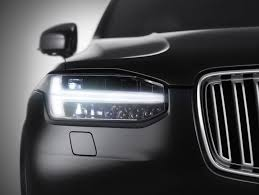 Isi Pertemuan
TEORI TRANSPORTATION DESIGN?
Aerodynamics
Ergonomics
Packaging
Hard Point
Sketching
Modelling
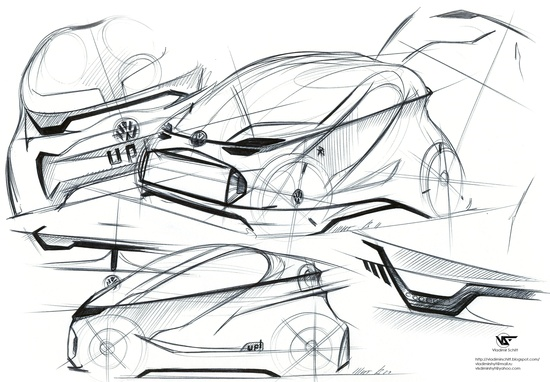